Social Housing Delivery

Lucan Palmerstown North Clondalkin Area Committee Meeting
26th November 2024
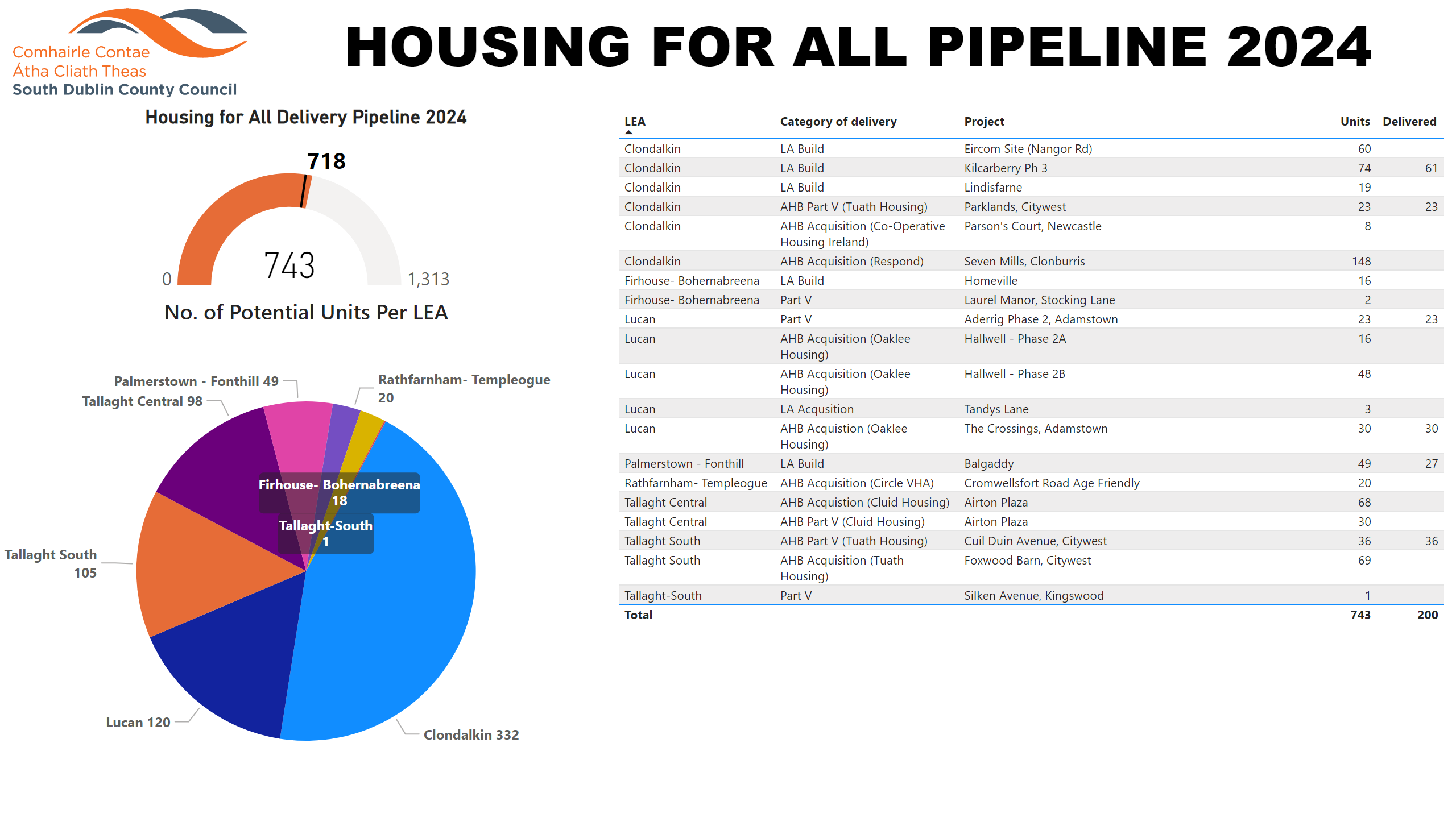 2024
[Speaker Notes: textbox
No alt text provided

Housing for All Delivery Pipeline 2024
No alt text provided

No. of Potential Units Per LEA
No alt text provided

Potential Units
No alt text provided

image
No alt text provided]
Large Development Sites
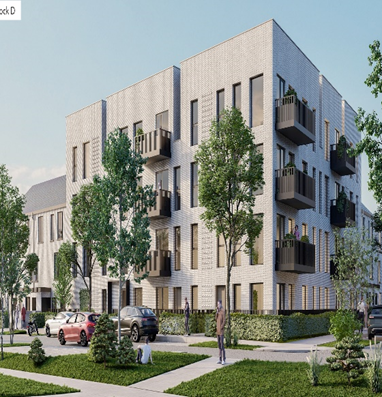 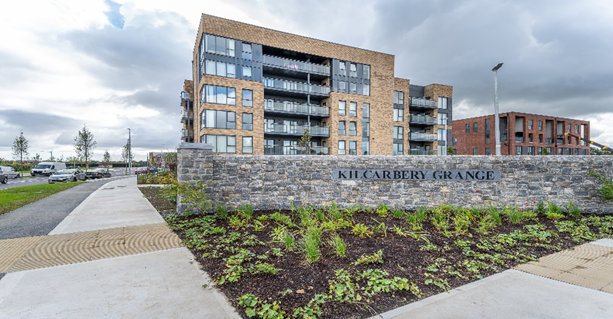 Clonburris Phase 1
Kilcarbery Grange
Own Build Developments
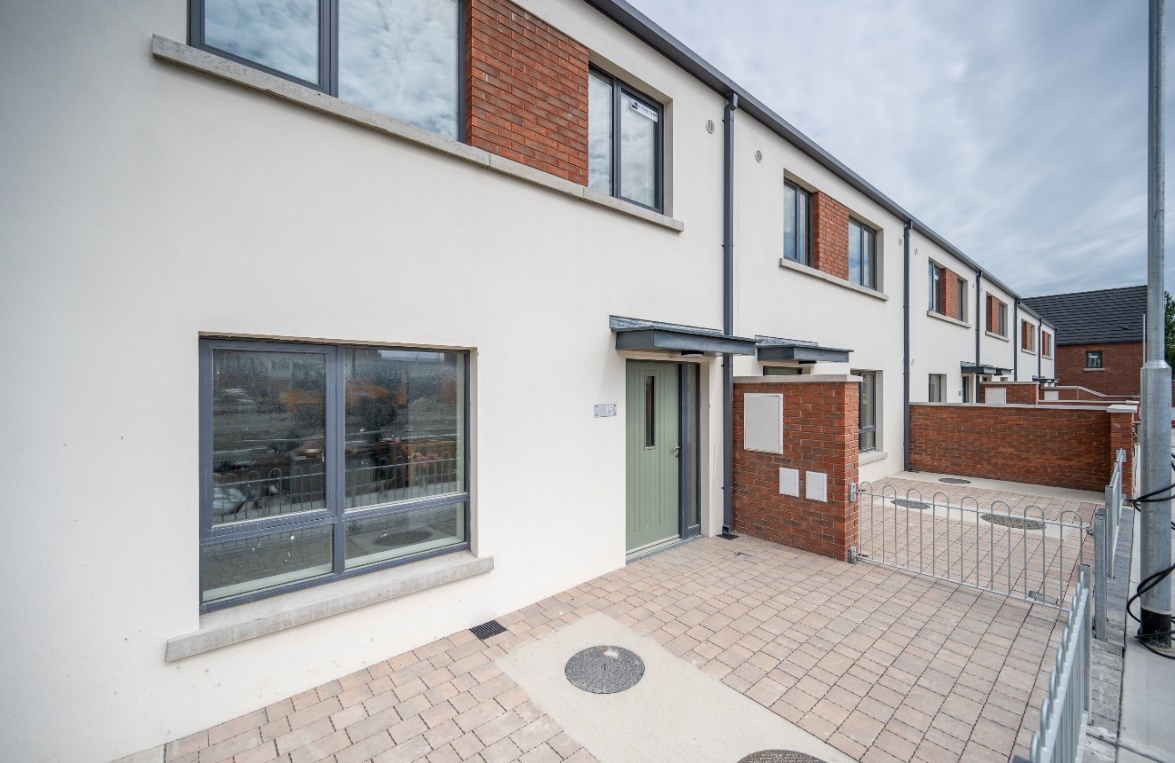 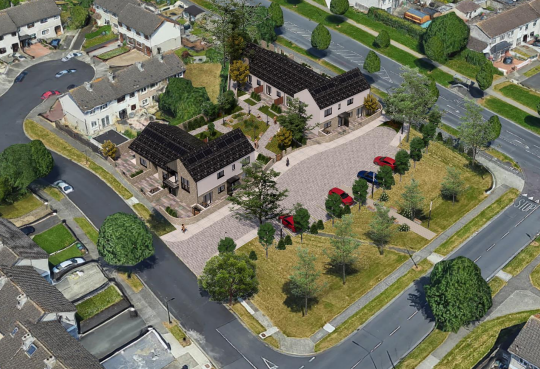 St Ronan's Crescent Age Friendly Scheme
Omer Walk, Balgaddy
Planning Derogation Sites – Section 179A / 161
Approved Housing Bodies – Part V Delivery
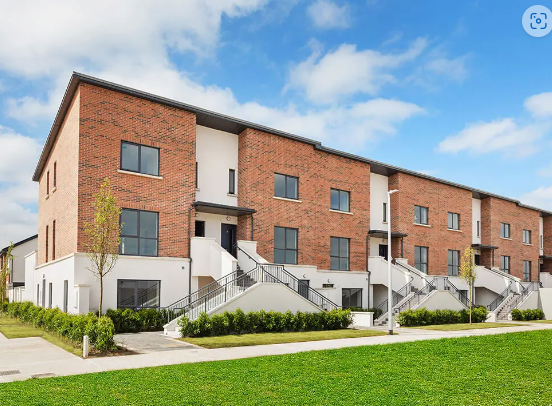 Tandy’s Lane, Adamstown
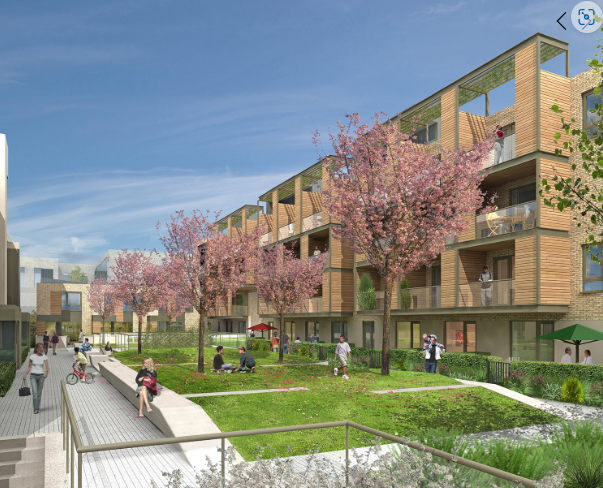 Adamstown District Centre
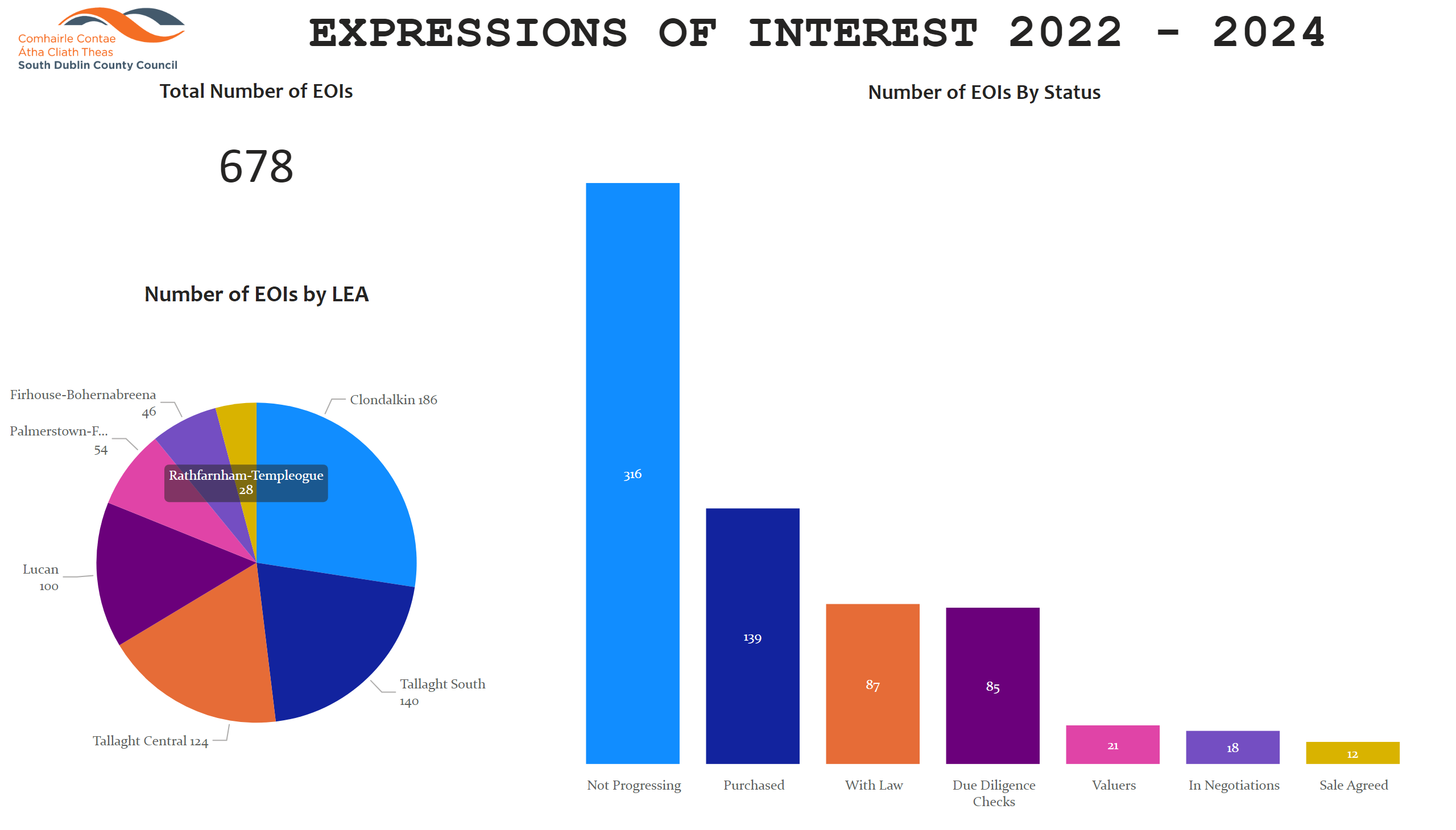 Overview
[Speaker Notes: Total Number of EOIs
No alt text provided

Number of EOIs by LEA
No alt text provided

Number of EOIs By Status
No alt text provided

image
No alt text provided

textbox
No alt text provided]